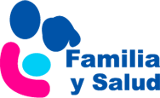 Anemia por falta de hierro en la infancia y adolescencia
Francisco Javier Sánchez Ruiz-Cabello. Pediatra
Ana Mª Campos Martínez. Pediatra
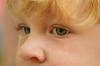 www.familiaysalud.es
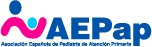 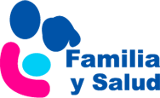 ¿Qué es la anemia?
Cuando en la sangre falta el hierro y hay menos hemoglobina. La hemoglobina está dentro de los glóbulos rojos.
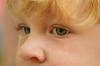 www.familiaysalud.es
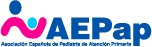 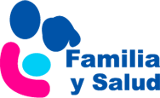 ¿Por qué se produce?
En los niños casi siempre es porque se come pocos alimentos ricos en hierro.
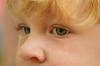 www.familiaysalud.es
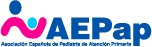 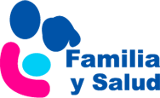 ¿Cuánto hierro necesitan los niños?
La leche materna es suficiente hasta los 6 meses de vida.
Después de los 6 meses necesitan alimentos ricos en hierro.
A partir del año de edad hay que controlar la cantidad de leche. Se debe limitar la cantidad de leche a unos 3 vasos o equivalente por día.
Los adolescentes necesitan más cantidad de hierro.
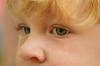 www.familiaysalud.es
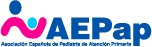 Alimentos ricos en hierro
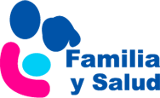 Hierro de origen animal: carne (sobre todo la carne roja), pescado (atún, salmón…) y huevos.
Hierro de origen vegetal: cereales, legumbres (guisantes, lentejas…) y verduras de hoja oscura (espinacas, acelgas…)

NO ES NECESARIO HACER PRUEBAS PARA DIAGNOSTICAR DÉFICIT DE HIERRO.
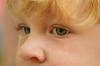 www.familiaysalud.es
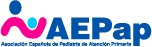